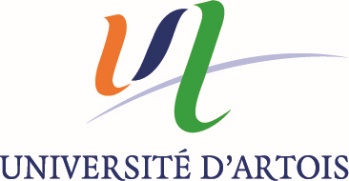 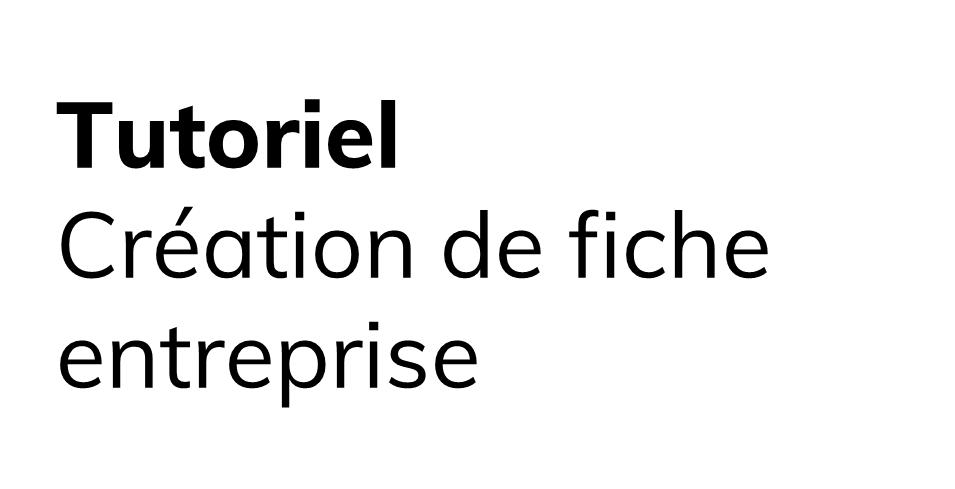 QU’EST-CE QUE LE CAREER CENTER
UNE PLATEFORME CARRIÈRE QUI ACCOMPAGNE LES ÉTUDIANTS DANS…
Des fiches entreprises
Des vidéos métiers
Des événements carrières
Des offres du réseau JobTeaser
Des offres exclusives à l’établissement
Un module Conseils
Des vidéos de spécialistes du recrutement
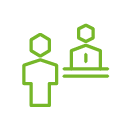 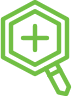 LA CONSTRUCTION DE LEUR
PROJET PROFESSIONNEL
LEUR RECHERCHE DE STAGE, D’ALTERNANCE ET D’EMPLOI
LA PRÉPARATION DE LEURS
ENTRETIENS
COMMENT CRÉER ET GÉRER SA FICHE ENTREPRISE
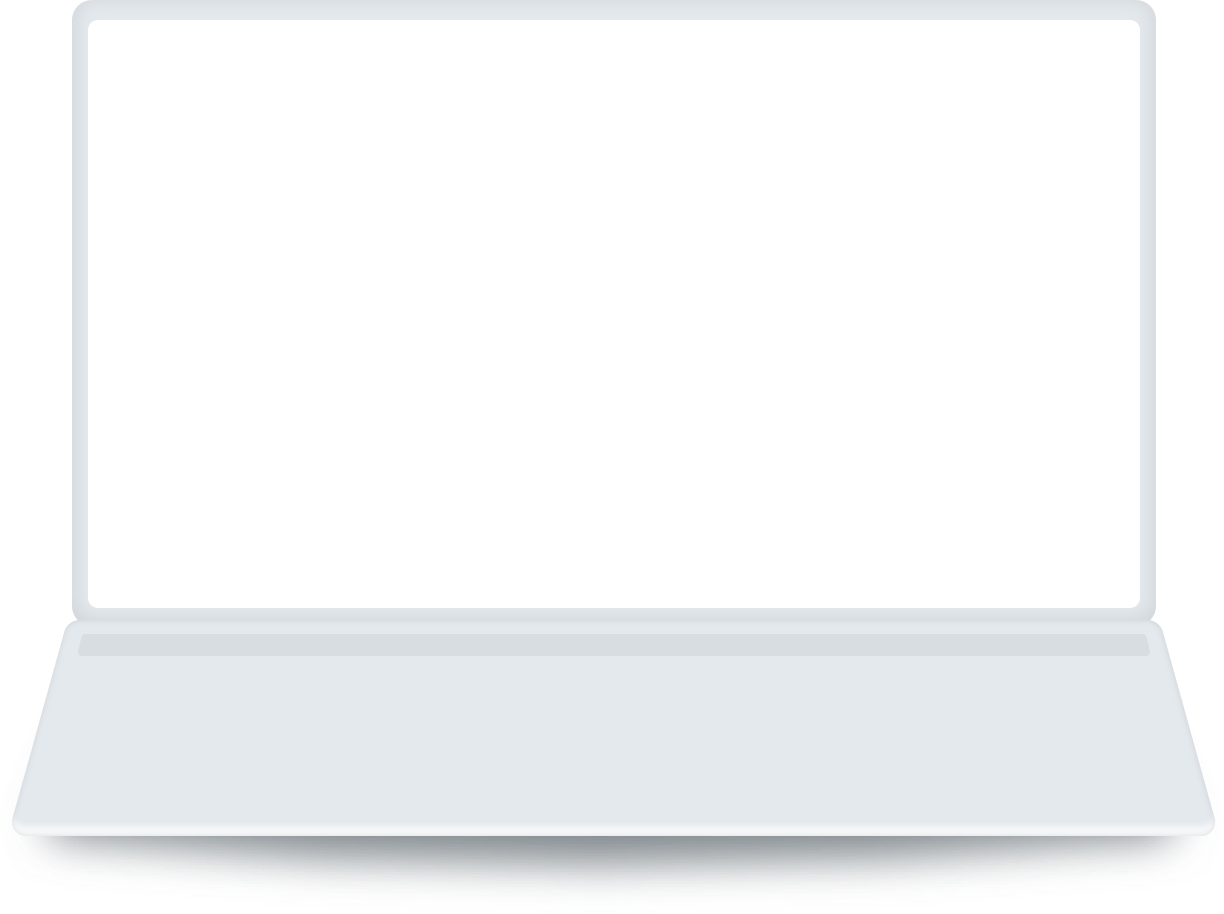 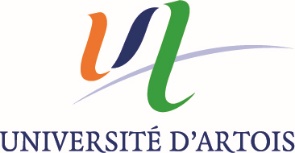 Créer son compte en allant sur « Vous n’êtes pas encore inscrit ? »
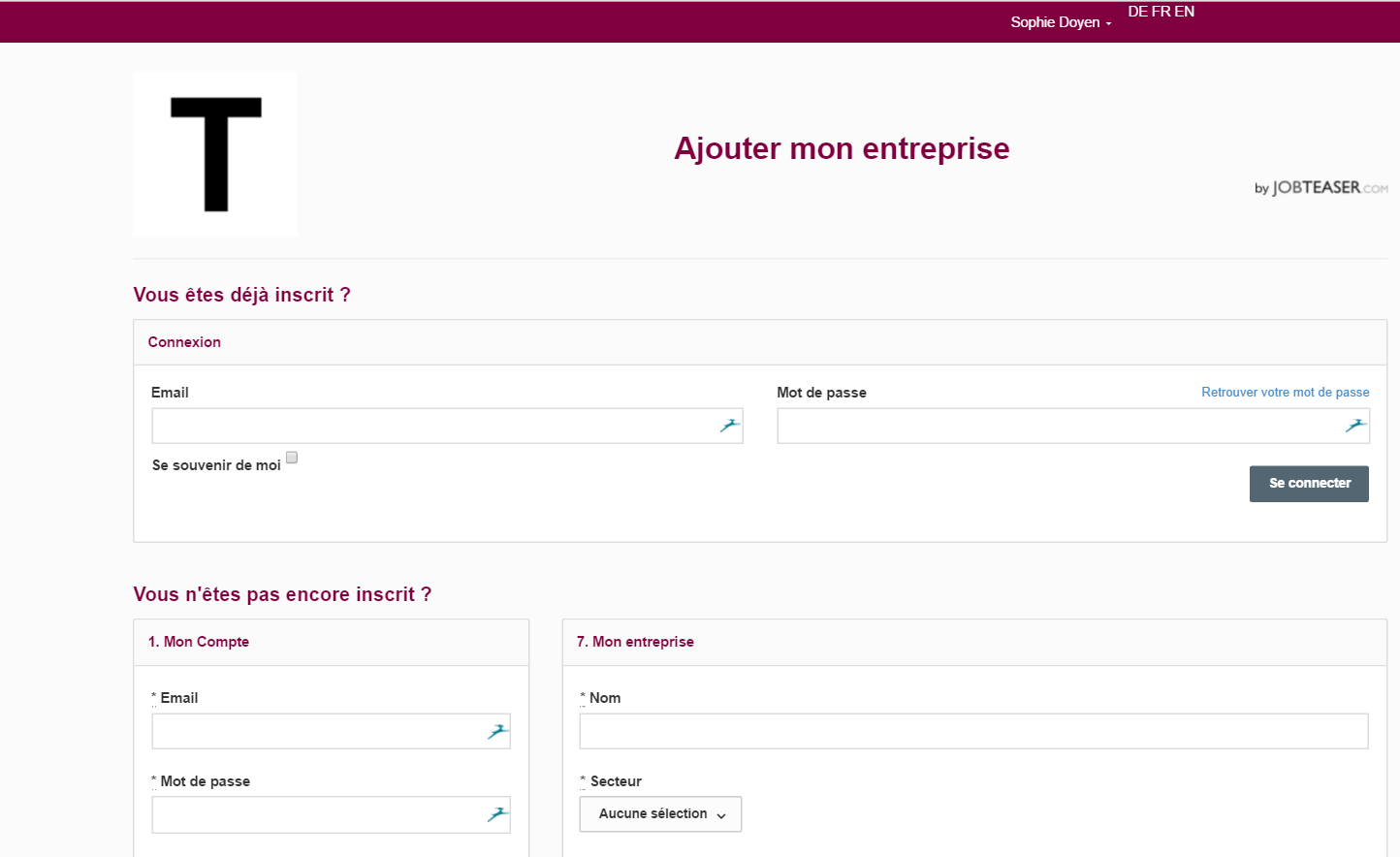 Ecole Test
OU
Entrer son email et mot de passe associé à sa fiche entreprise
Si vous avez oublié votre mot de passe, vous pouvez cliquer sur « Retrouver mon mot de passe »
Lien à suivre : univ-artois.jobteaser.com/fr/recruiter_account/sign_in
COMMENT CRÉER ET GÉRER SA FICHE ENTREPRISE
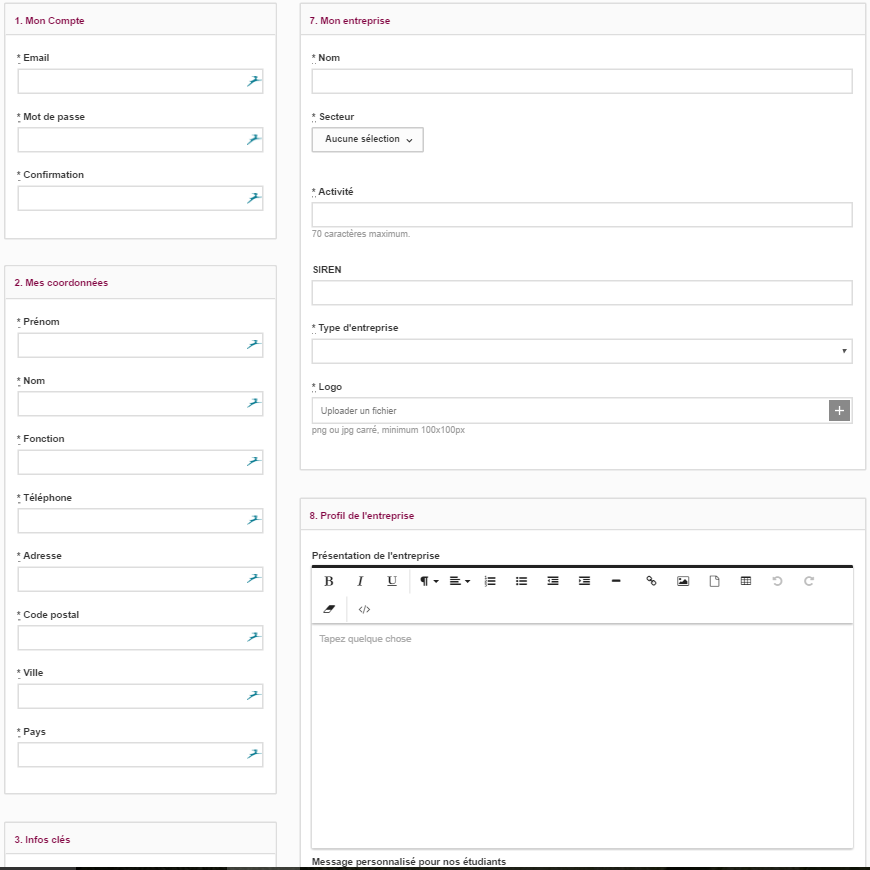 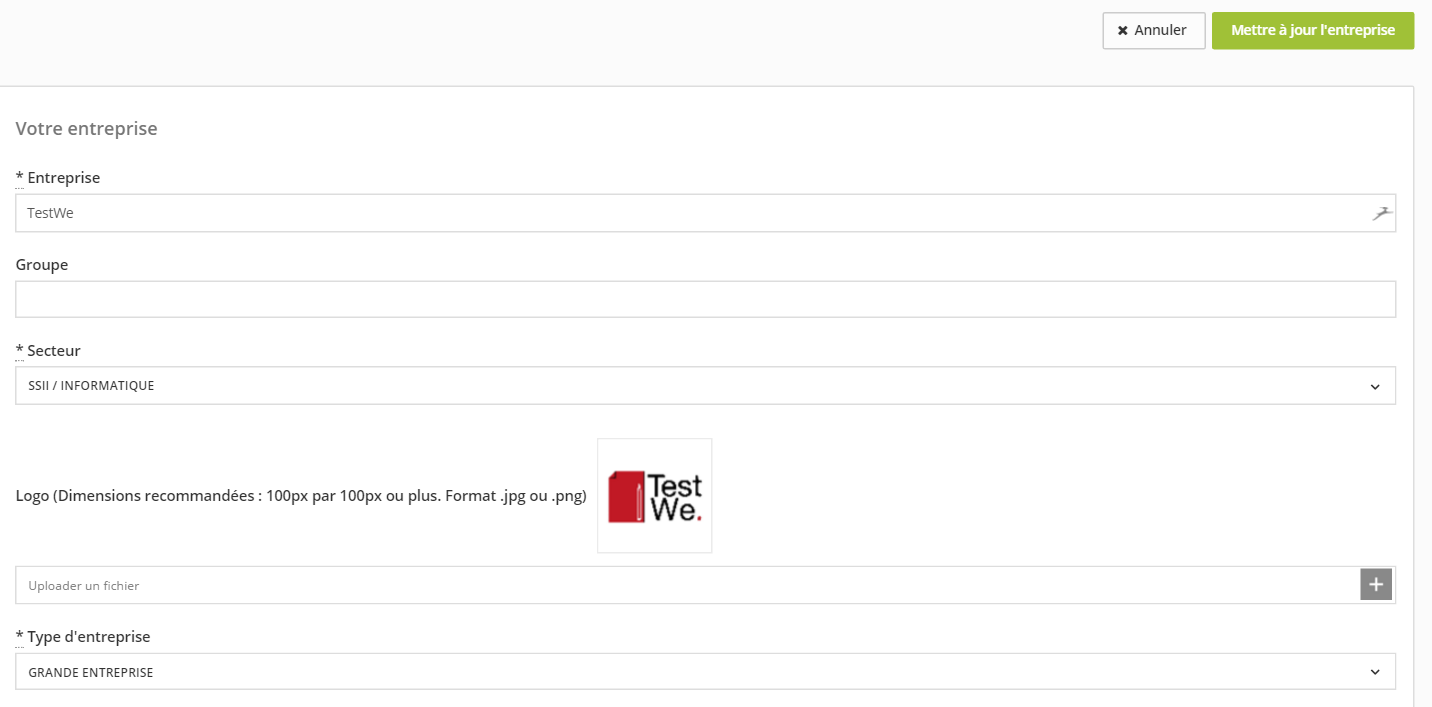 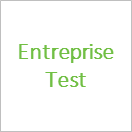 Mettre à jour ses informations en cliquant sur « Mettre à jour l’entreprise »
Ajouter ses offres en cliquant sur « Offres », puis « Ajouter une offre »
Remplir toutes les informations obligatoires
Cliquer sur « Créer l’entreprise »
OU
La fiche entreprise est soumise à validation de l’école
COMMENT CRÉER ET GÉRER SA FICHE ENTREPRISE
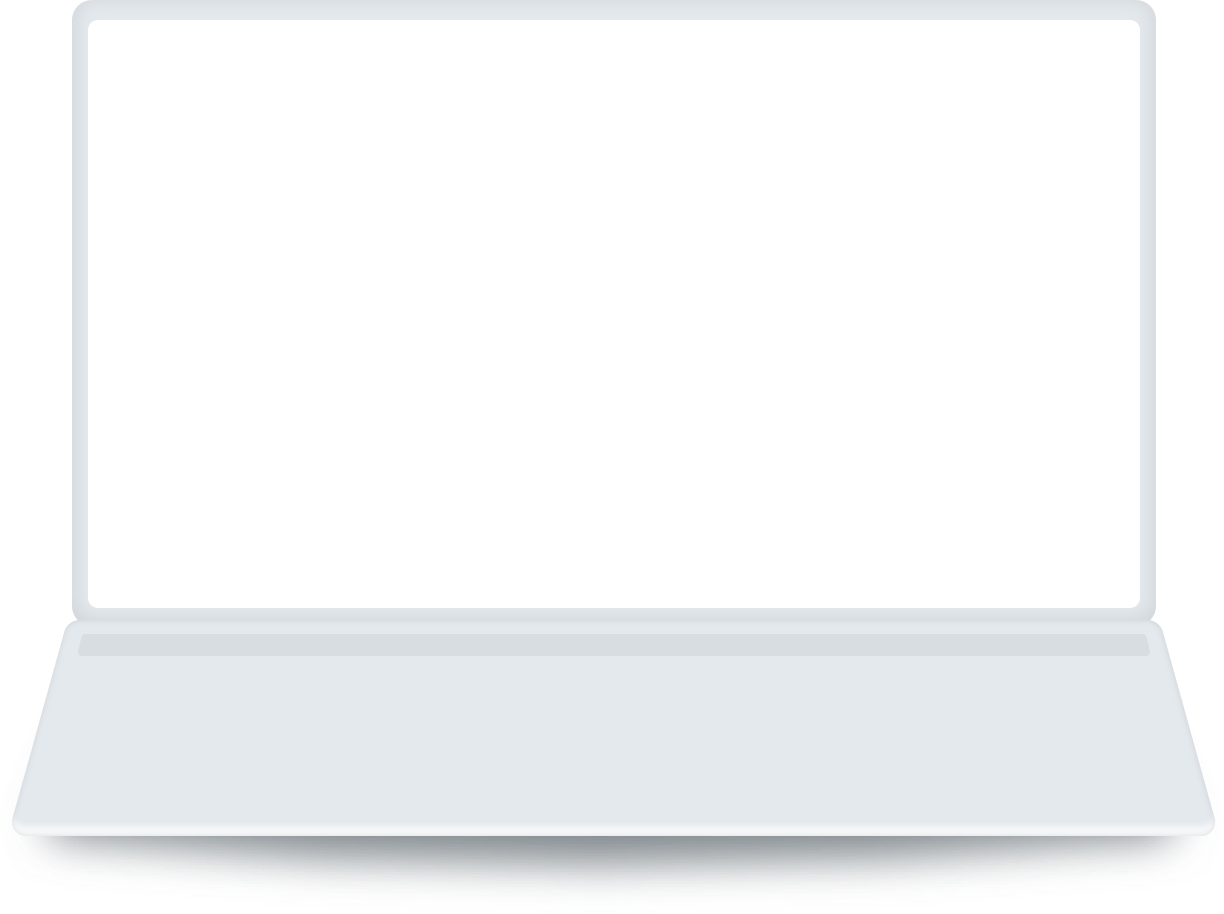 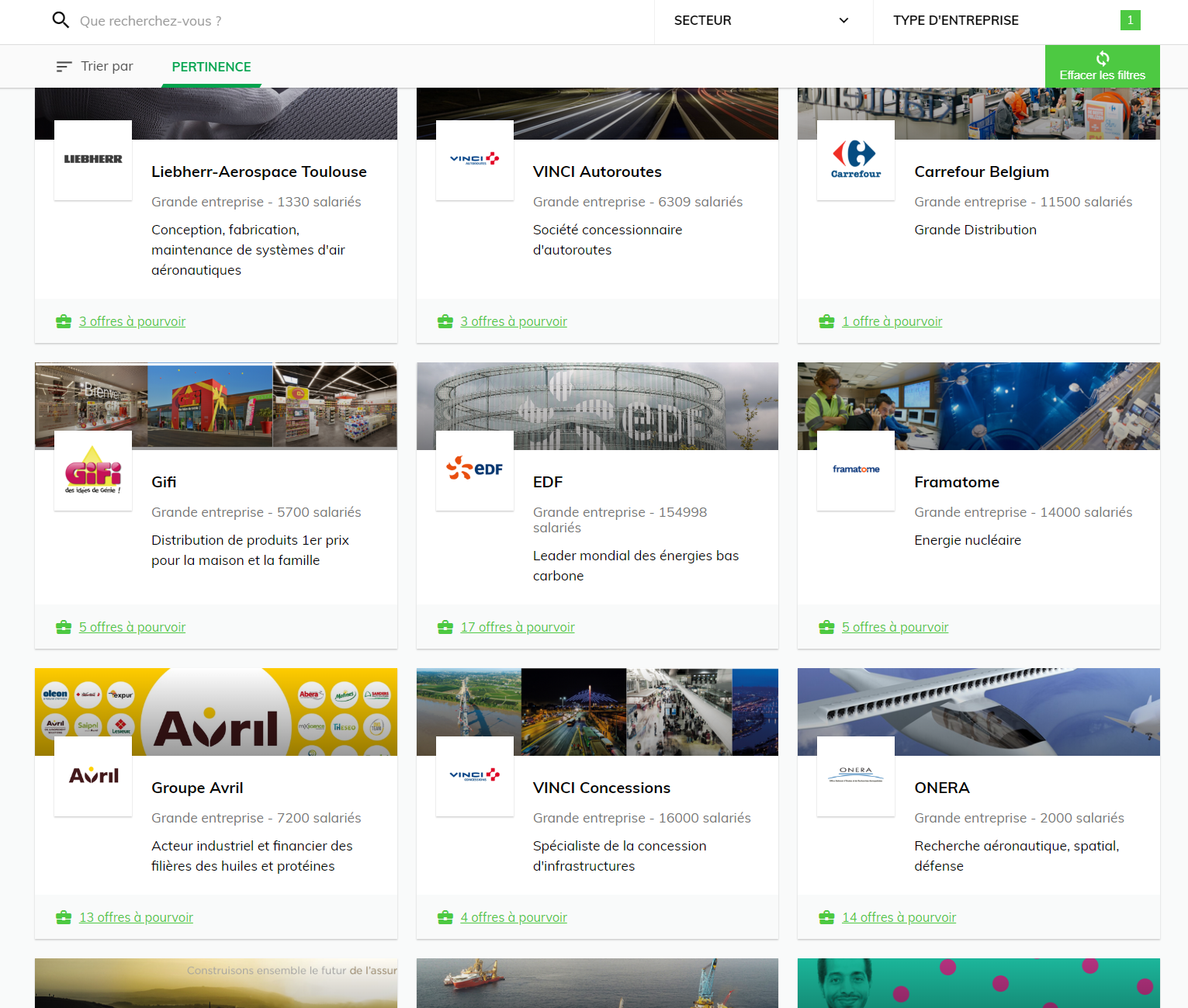 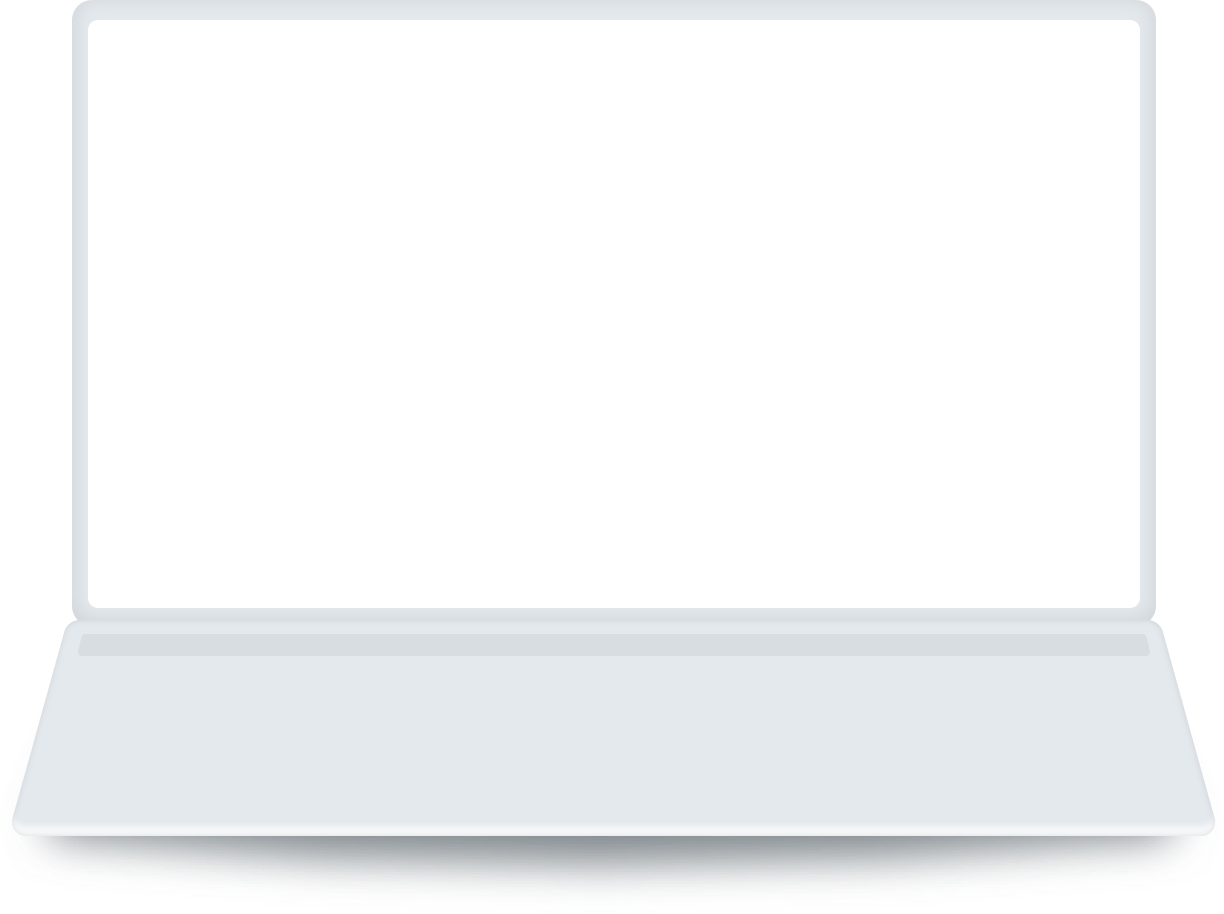 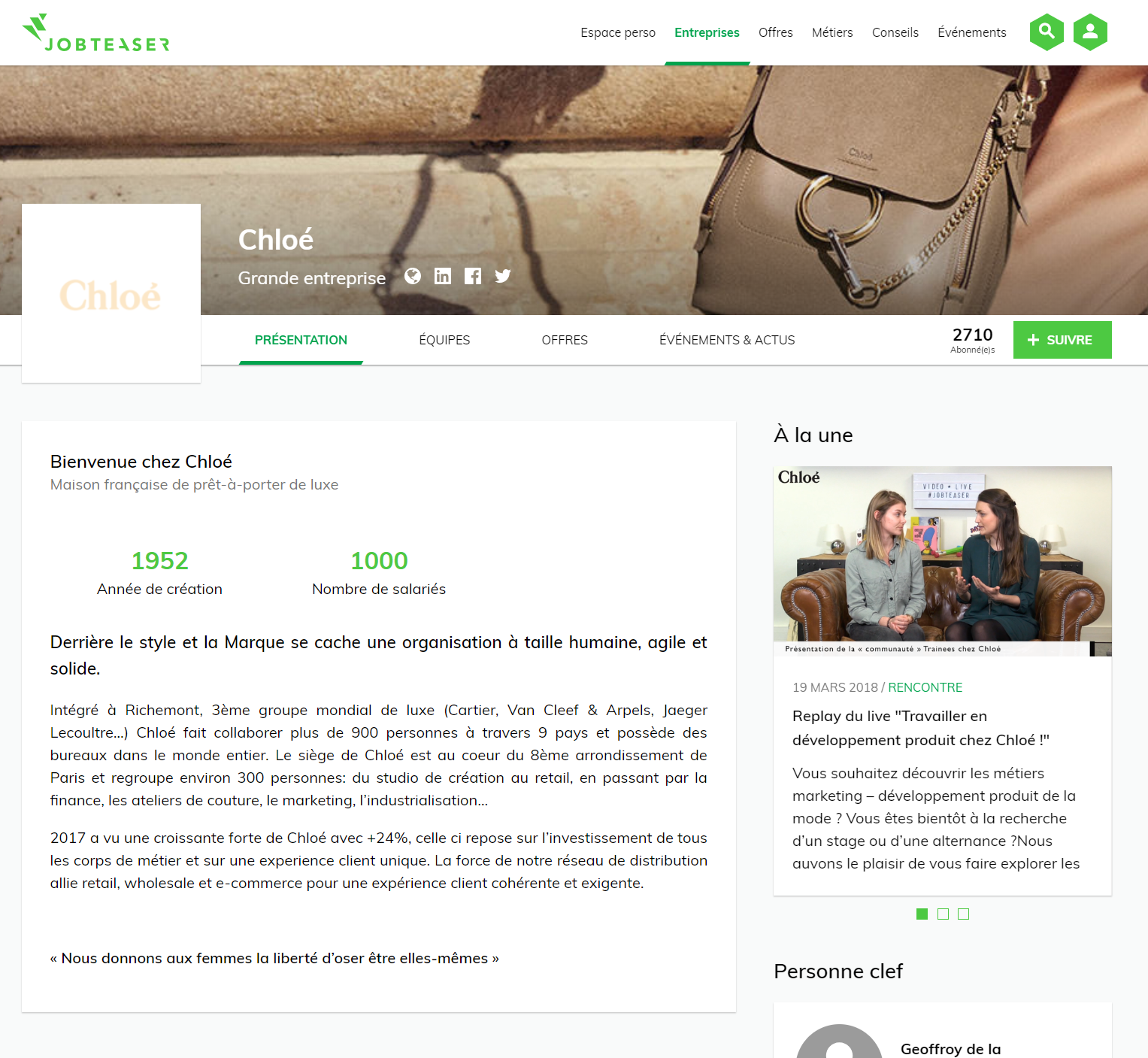 Une fois validée, la fiche apparait sur le front office de l’étudiant

En cliquant sur le logo, l’étudiant voit toutes les informations de l’entreprise
COMMENT CRÉER ET GÉRER SA FICHE ENTREPRISE
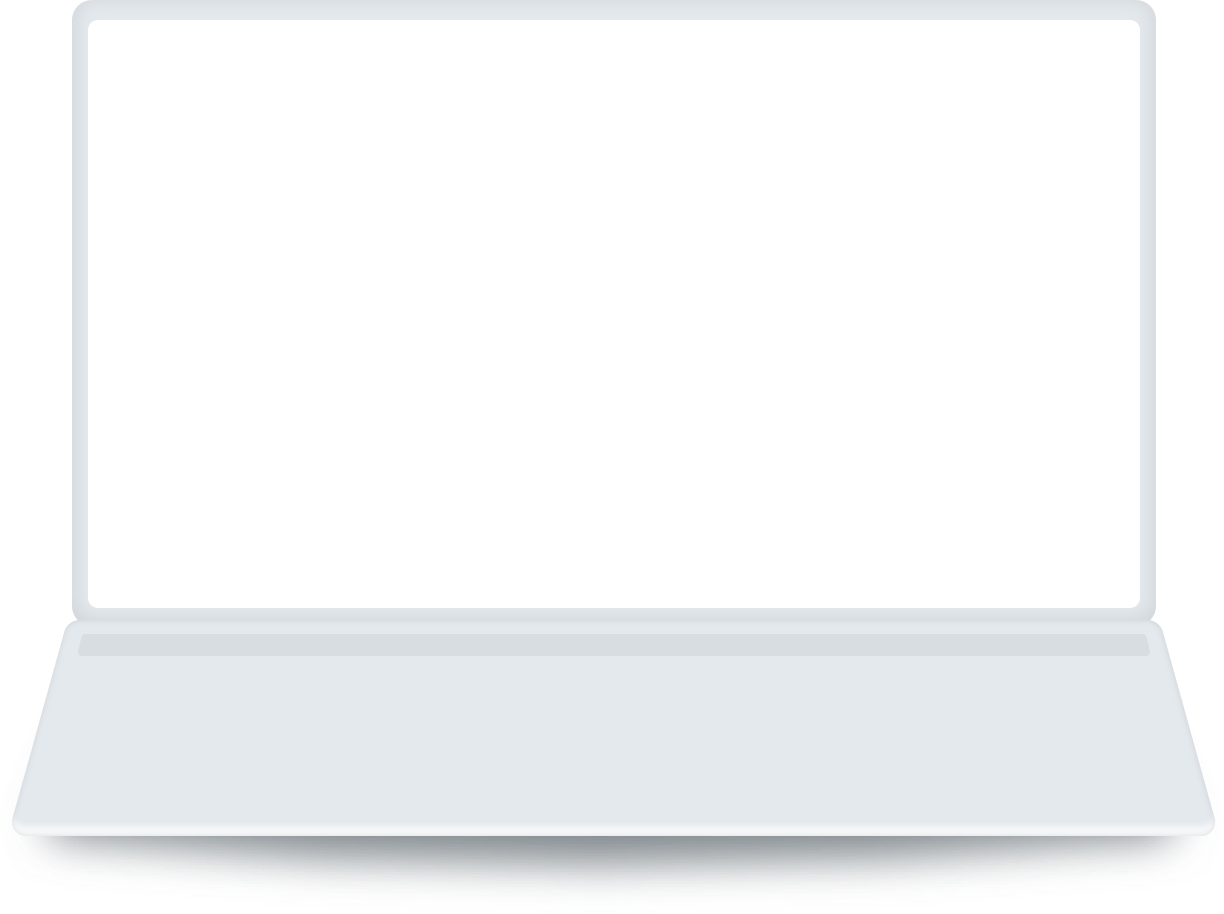 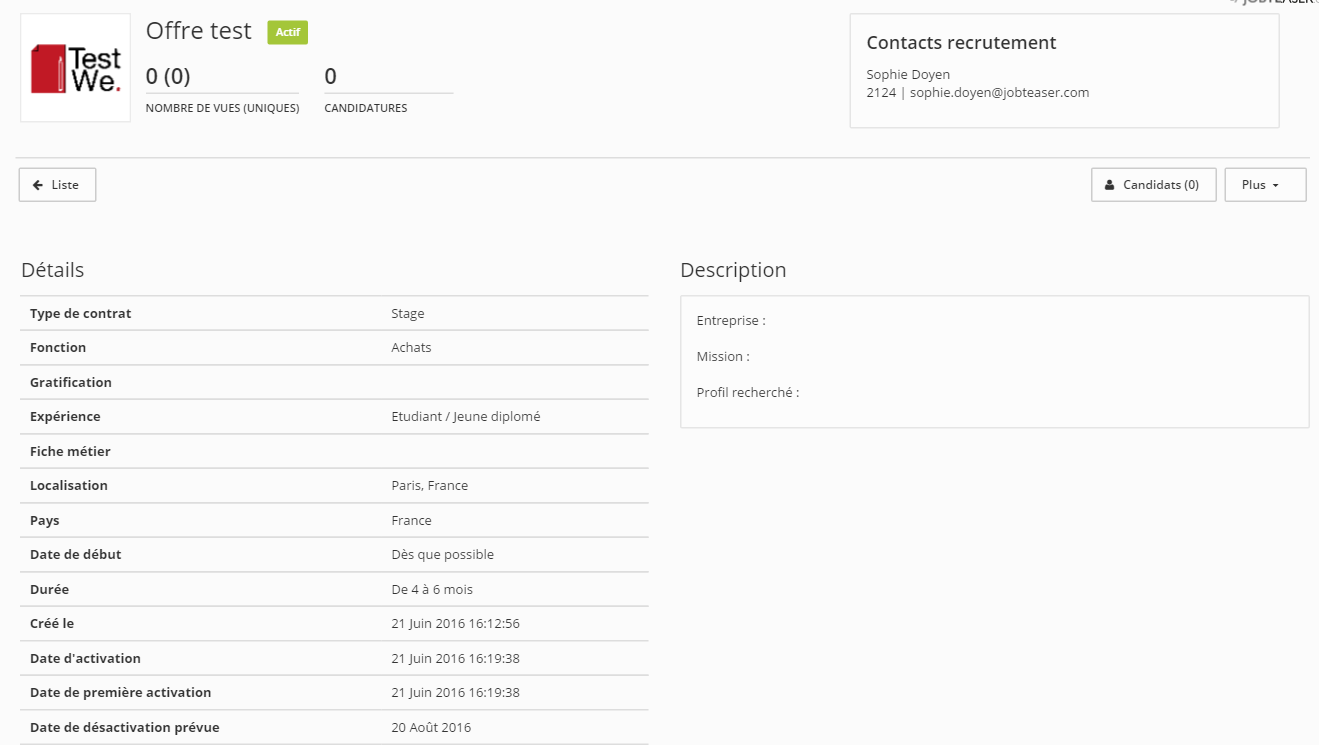 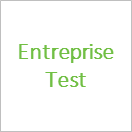 Vous pouvez suivre le nombre de vues et de clics sur vos offres ainsi que vos candidats

En cliquant sur « Plus », vous pouvez modifier ou archiver votre offre